«Весенний паводок»
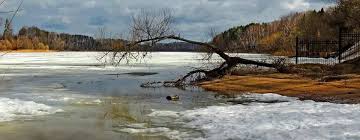 Лёд на реке во время весеннего паводка становится рыхлым, «съедается» сверху солнцем, талой водой, а снизу подтачивается течением. Очень опасно по нему ходить: в любой момент может рассыпаться под ногами и сомкнуться над головой.Поэтому ходить и играть весной на льду нельзя!
Запрещено:● кататься на санках, лыжах, коньках и просто находиться на рыхлом льду;
● когда вы наблюдаете за ледоходом с моста, набережной причала, нельзя перегибаться через перила и другие ограждения;
● переправляться через реку в период ледохода;
●  подходить близко к реке в местах затора льда;● стоять на обрывистом берегу, подвергающемуся разливу и обвалу;
● приближаться к ледяным заторам, отталкивать льдины от берегов;● измерять глубину реки или любого водоема;
● не заходите на лед во время весеннего паводка, не катайтесь на льдинах и не прыгайте с одной на другую!!!
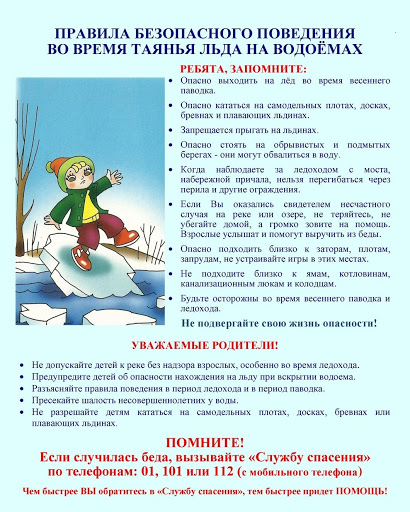 ПОМНИ!
Будьте внимательны 
и осторожны!
Лёд весной опасен!!!